Авторский надзор
Преподаватель: Рыжкова У.С.
Содержание:
Введение
Нормативные документы авторского надзора
Цели и задачи авторского надзора
Организация авторского надзора
Проведение авторского надзора
Состав документов авторского надзора
Услуги авторского надзора
Заключение
Введение
Авторский надзор за строительством предприятий, зданий и сооружений осуществляется на завершающем этапе инвестиционной деятельности в период реализации проекта в строительстве.
Авторский надзор – это вид контроля качества, выявляющий недостатки в реализации проектных решений. Проектировщик контролирует соответствие строительных работ положениям проектной, рабочей и сметной документации.
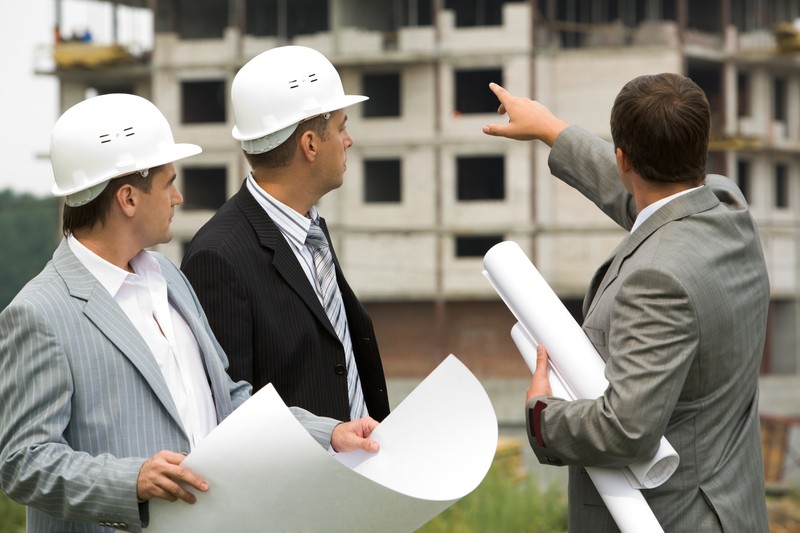 Нормативные документы авторского надзора
В Российской системе нормативной документации существует ограниченное количество положений, регламентирующих авторский надзор в строительстве.
Основные документы:
Градостроительный кодекс Российской Федерации. Статья 53 (Строительный контроль) 
Федеральный закон от 21.07.97 № 116-ФЗ "О промышленной безопасности опасных производственных объектов" с изменениями от 31 декабря 2014 г. N 514-ФЗ. 
Федеральный закон от 17.11.95 № 169-ФЗ «Об архитектурной деятельности в Российской Федерации» с изменениями от 9 июля 2011 г. N 248-ФЗ. 
Федеральный закон от 30.12.2009 № 384-ФЗ «Технический регламент о безопасности зданий и сооружений
РД-11-04-2006  «Порядок проведения проверок при осуществлении государственного строительного надзора и выдачи заключений о соответствии построенных, реконструированных, отремонтированных объектов капитального строительства требованиям технических регламентов (норм и правил), иных нормативных правовых актов и проектной документации», утв. приказом Ростехнадзора от 26.12.2006 № 1129
СП 11-110-99 «Авторский надзор за строительством зданий и сооружений».
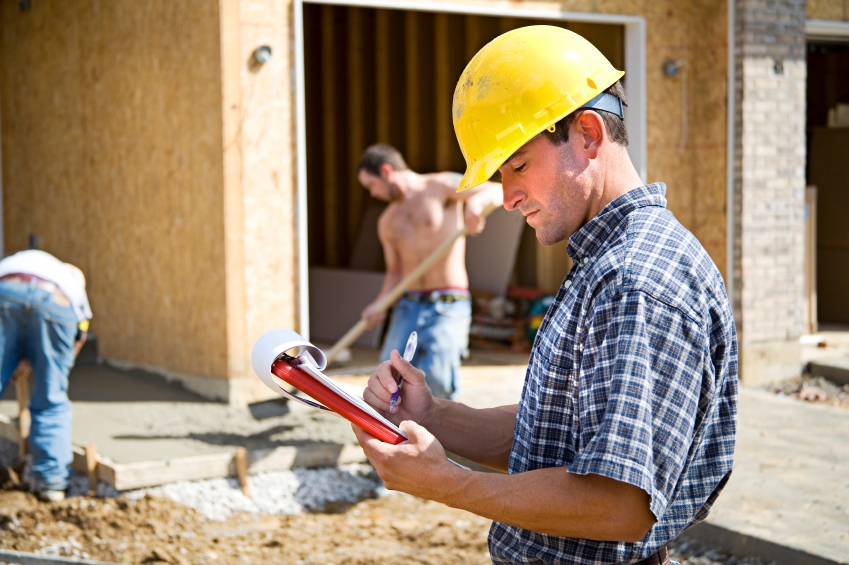 Цели и задачи авторского надзора
Проект строительства или реконструкции объектов включает разные составляющие: архитектуру, планировочные, технологические и инженерно-технические решения, коммуникации, охрану окружающей среды. Эти составляющие должны быть реализованы в том виде, как они задуманы и разработаны проектировщиком.
Организация авторского надзора
Проведение авторского надзора
До начала подготовительных работ застройщик (заказчик) передает подрядчику по строительству журналы авторского надзора и список специалистов по надзору. Журналы должны быть зарегистрированы в органах государственного строительного надзора
Авторский надзор производят в следующем порядке:
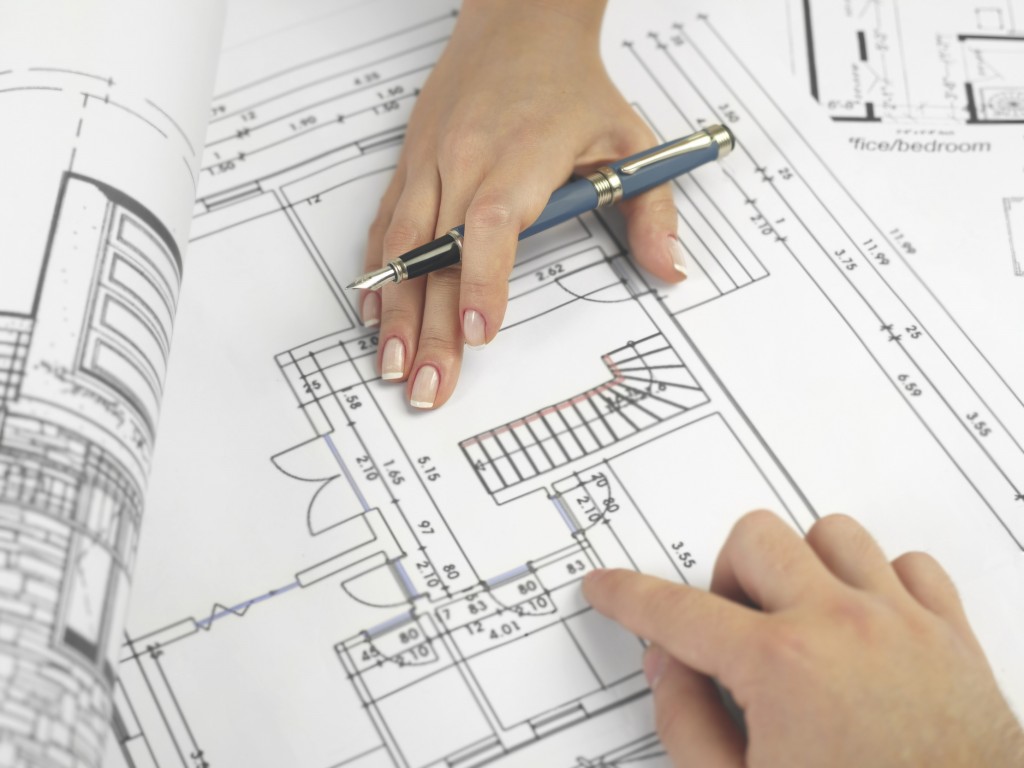 Согласовать график
Разработать задание на проведение надзора
Выполнить выезд на объект
Заполнить журнал авторского надзора
Составить отчет о результатах надзора
Проверить устранение замечаний
Провести завершающее мероприятие
Состав документов авторского надзора
Приказ о группе авторского надзора, задания на проведение авторского надзора
Организационно-распорядительные документы
Договор, акты, сдачи-приемки работ
Юридические документы
План-график, смета затрат
Документы планирования
Журнал авторского надзора, отчеты, заключение авторского надзора
Документы учета и отчетности
Договор авторского надзора
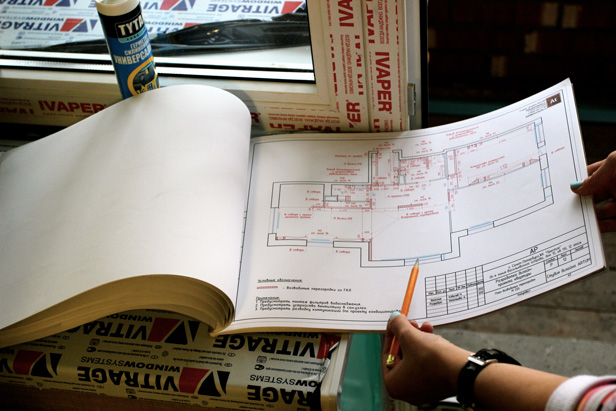 Составляется на этапе проектирования строительного объекта. Если авторский надзор будет выполнять организация, разрабатывающая проект, то договор заключают с этой организацией. Если разработчик проектной документации не имеет возможности проводить авторский надзор, то договор может быть заключен с другой проектной организацией.
В договоре должны быть установлены ключевые моменты, необходимые для обеспечения качества дальнейшей работы.
К ним относятся: 
название и расположение объекта надзора
период проведения надзора. 
ответственность за организацию и проведение надзора.
порядок надзора. 
права и обязанности специалистов. 
перечень работ и объем проверки
План-график надзора
(Примерная форма)
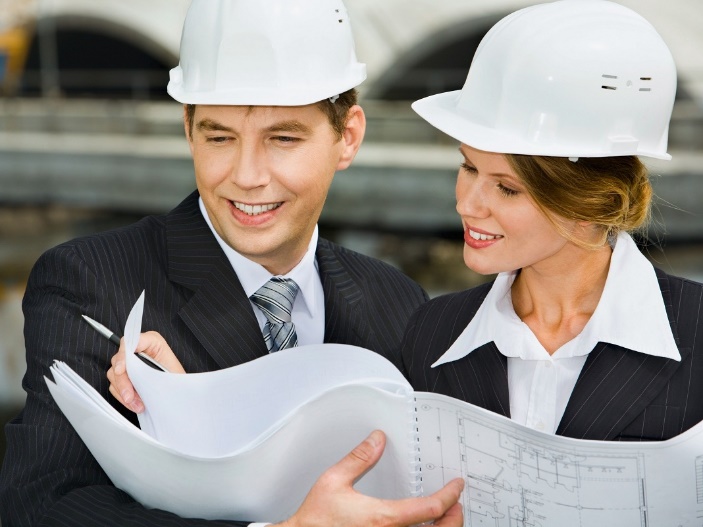 Смета авторского надзора
Приказ о назначении специалистов
Официально устанавливает ответственность сотрудников проектной организации за проведение надзора. В приказе указывают руководителя (главный инженер проекта) и специалистов - проектировщиков. Приказ и другие документы авторского надзора передаются представителю заказчика и подрядчикам. 
Если авторский надзор выполняют несколько организаций (субподрядчики по проектированию), то представителей этих организаций включают в приказ. Ответственность за выпуск приказа несет генеральный проектировщик. 
В приказе прописывают объекты надзора: виды работ, конструктивные элементы, инженерные системы. За каждым объектом закрепляют специалиста, приводят его опыт работы и контактные данные.
Содержит детальный состав работ и стоимость. Если строительство ведется для государственных и муниципальных нужд, то стоимость авторского надзора определяется на основе сводного сметного расчета стоимости строительства. Общая стоимость работ авторского надзора не должна превышать установленный процент от общей сметной стоимости строительства.
Сметный расчет составляют на основании фактических трудозатрат, накладных расходов и сложившегося уровня рентабельности проектной организации.
Задание на проведение авторского надзора.
Задание разрабатывают перед каждым посещением объекта. Ответственным за подготовку является руководитель авторского надзора. Если посещение объекта проводится несколькими специалистами, то задание создается для каждого в отдельности. 
Обязательными элементами задания являются:
наименование объекта надзора
объекты проверки. 
сроки проведения работ. 

Задание обязательно подписывается руководителем группы авторского надзора и специалистом, которому оно выдается. Каждое задание утверждается руководителем проектной организации, выполняющей надзор.
Отчет о выполнении задания
Этот документ авторского надзора разрабатывает проектировщик по ходу выполнения задания. Он составляется на объекте строительства и подписывается проектировщиком, представителями подрядных организаций и заказчика. 
Обязательными элементами отчета являются: 
сроки выполнения задания. 
контактные лица
перечень освидетельствованных объектов. 
перечень дефектов и отступлений от проектной и нормативной документации. 
перечень изменений документации. 

Если в ходе надзора составлялись акты освидетельствования работ, то они прикладываются к отчету как приложения. Отчет с приложениями передается в организацию по авторскому надзору.
Журнал авторского надзора.
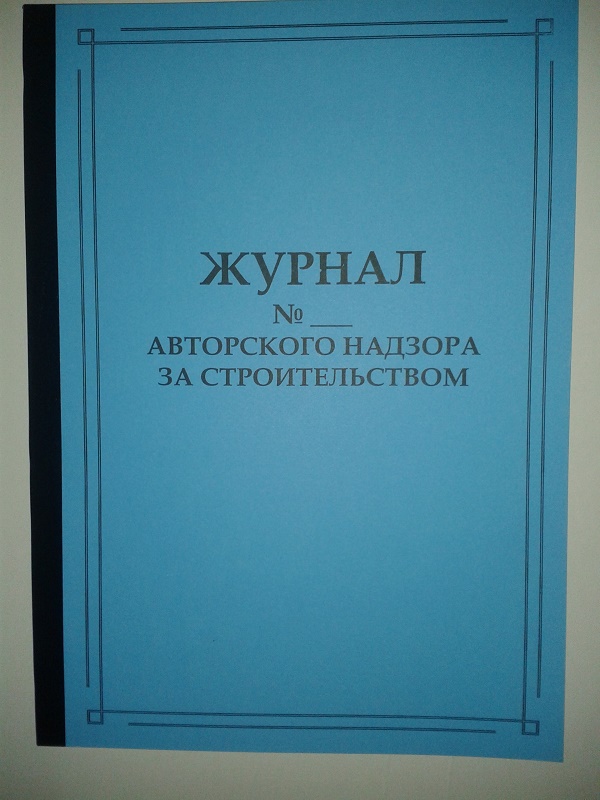 Имеет типовую форму, которая представлена в СП 11-110-99. Журнал, как и другие документы авторского надзора, составляет проектная организация. В зависимости от сложности объекта может быть несколько журналов (по объекту, по отдельным элементам или по пусковым комплексам). По договоренности с заказчиком можно вести несколько экземпляров журнала. Один экземпляр журнала генеральный проектировщик передает заказчику. Заказчик передает этот экземпляр генеральному подрядчику на объект. Журнал постоянно присутствует на объекте. Генеральный подрядчик несет ответственность за сохранность журнала на объекте. 
Журнал авторского надзора регистрируется совместно с общим и специальными журналами работ в Ростехнадзоре. Заказчик передает журнал для регистрации и учета заблаговременно, но не позднее чем за 7 рабочих дней до начала работ на объекте. 
После окончания строительства и приемки объекта в эксплуатацию генеральный подрядчик передает журнал авторского надзора заказчику.
Заключение авторского надзора.
Разрабатывается проектной организацией после завершения строительства. Этот документ авторского надзора подводит итоги работы. В нем приводится сводная информация по надзору за объектом строительства и дается оценка готовности объекта к сдаче в эксплуатацию. 
Обязательными элементами документа авторского надзора являются: 
сведения по идентификации объекта
сведения об исполнении надзора
сведения об отступлениях от рабочей
замечаний и количество устраненных замечаний; 
сведения об оставшихся замечаниях. 
заключение. 
К данному документу авторского надзора могут прилагаться акты освидетельствования и недоделок. Он утверждается генеральным проектировщиком и передается заказчику.
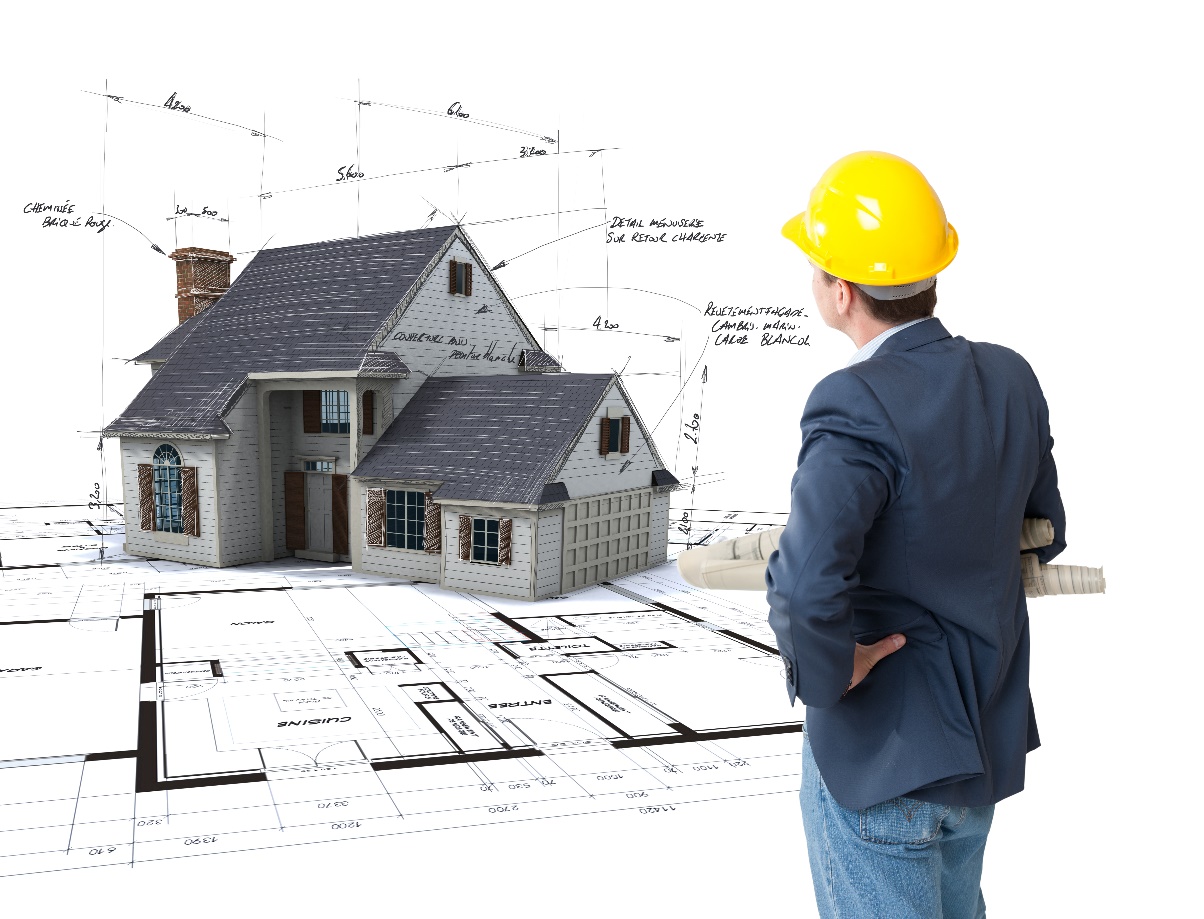 Услуги авторского надзора
Услуги авторского надзора может оказывать непосредственный разработчик проектной документации, а также другие проектные организации. Ситуации, когда застройщик вынужден привлекать к авторскому надзору компании, не участвовавшие в проектировании, бывают разные.
Основные из них: 
отказ автора проекта выполнять надзор.
отсутствие возможности выполнить надзор
прекращение деятельности или реорганизация разработчика документации
строительство по «типовой» проектной документации. 

Чтобы обеспечить качество строительства застройщик (заказчик) должен выбрать организацию, способную провести надзор и контроль соответствия проектной, рабочей и нормативной документации.
Выбор услуг авторского надзора
Если услуги авторского надзора будет оказывать организация, которая не принимала участие в проектировании, то до выбора надзорной организации застройщику (заказчику) необходимо выполнить ряд подготовительных действий. 

К предварительным действиям относятся: 
определение элементов авторского надзора. 
определение количества и состава надзорных организаций.
 согласование условий с разработчиками проекта.
Заключение
Важным элементом надзора является наличие действующей системы качества. Если организация стремится обеспечить высокий уровень качества услуг авторского надзора, то его порядок должен быть документирован и представлен в картах процессов. В ходе оценки и выбора проектной организации, застройщику (заказчику) желательно ознакомиться с документацией системы качества проектировщика и, в частности, с регламентами проведения авторского надзора. 
Наличие карты процесса по авторскому надзору позволит застройщику (заказчику) лучше разбираться в порядке надзора и лучше контролировать этот процесс.
Литература
Технология и организация строительства Г.К. Соколов, М.: Академия, 2019
www.geodigital.ru
www.gosthelp.ry
www.complexdoc.ru
www.goedan.ru